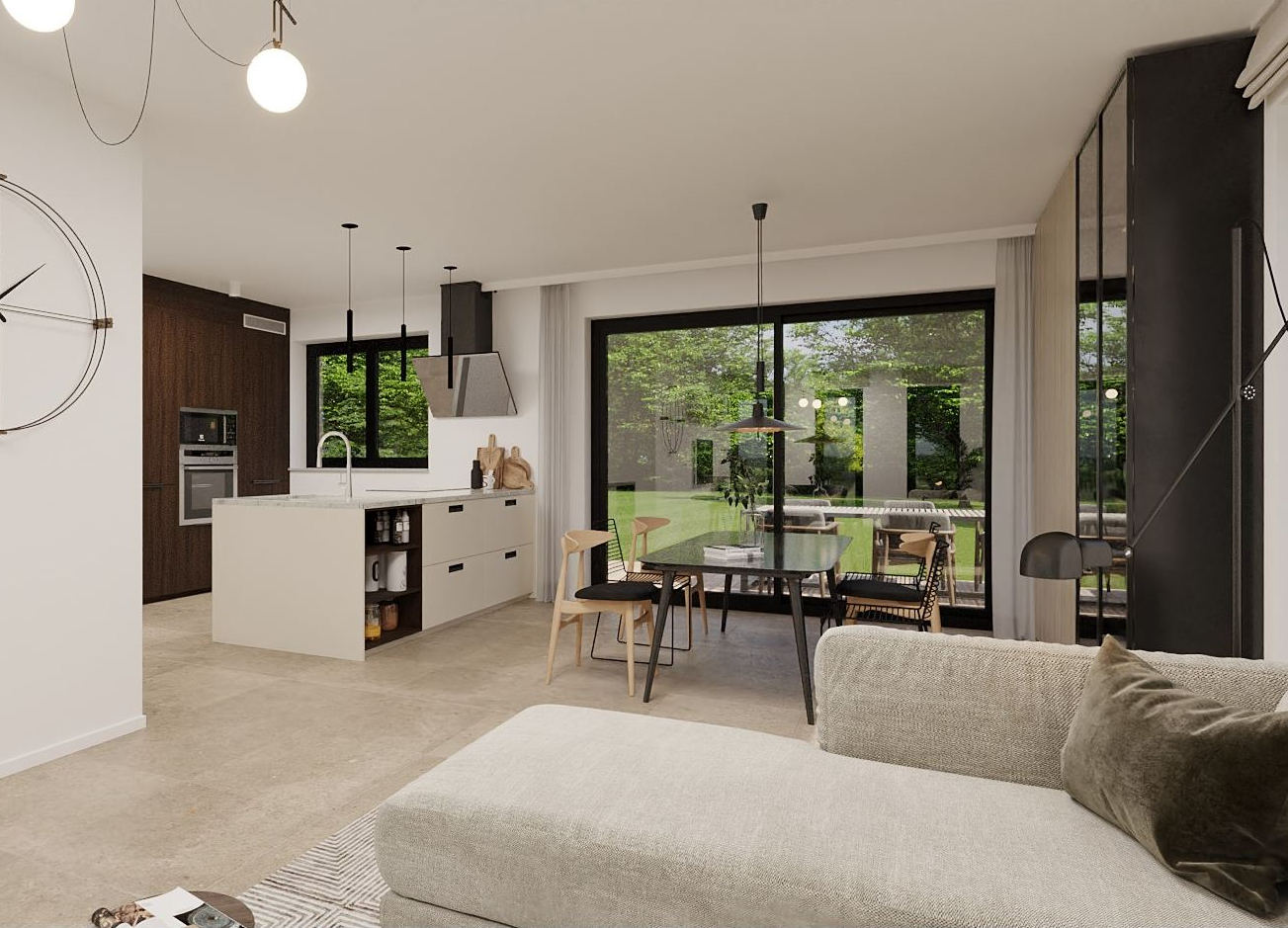 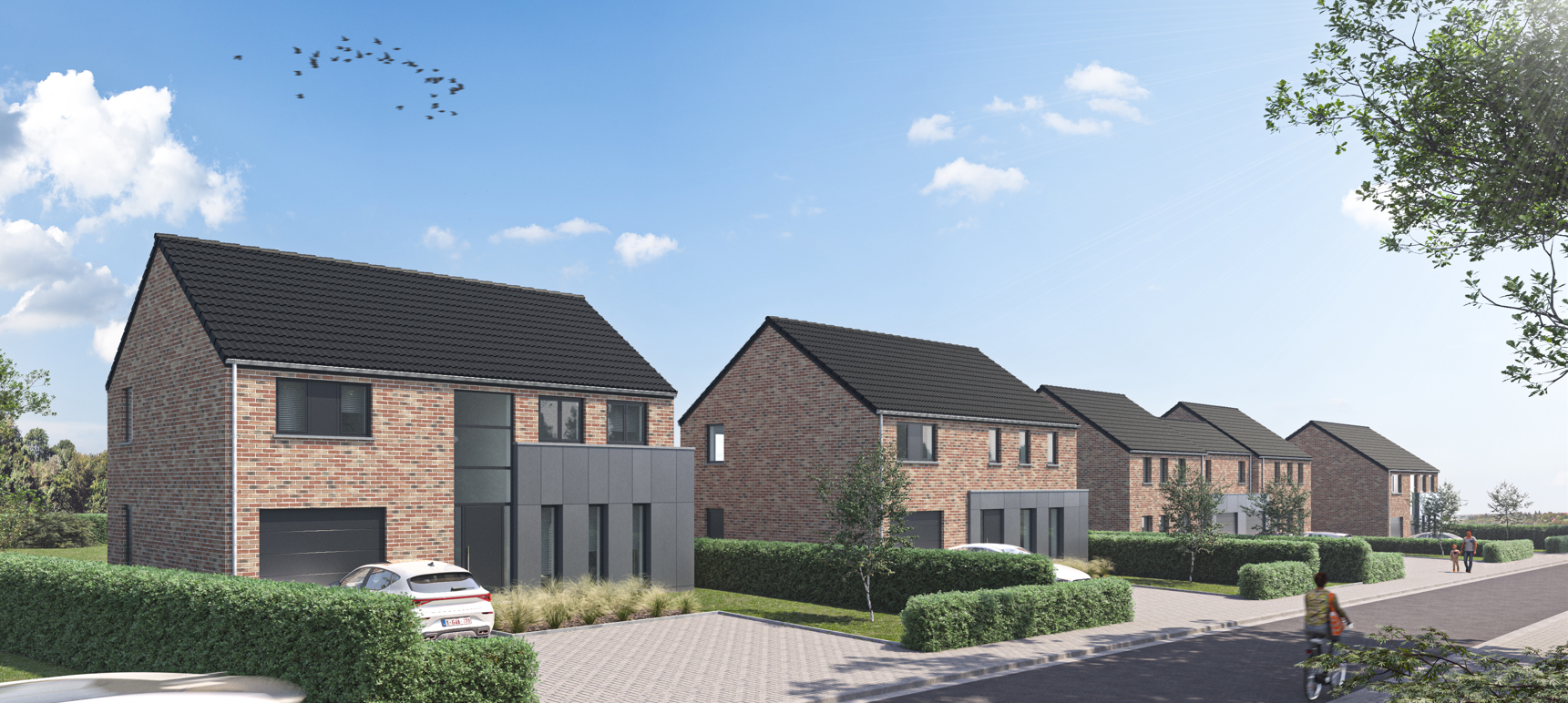 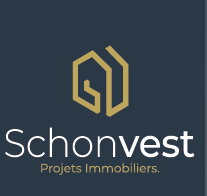 Serenity Verlaine
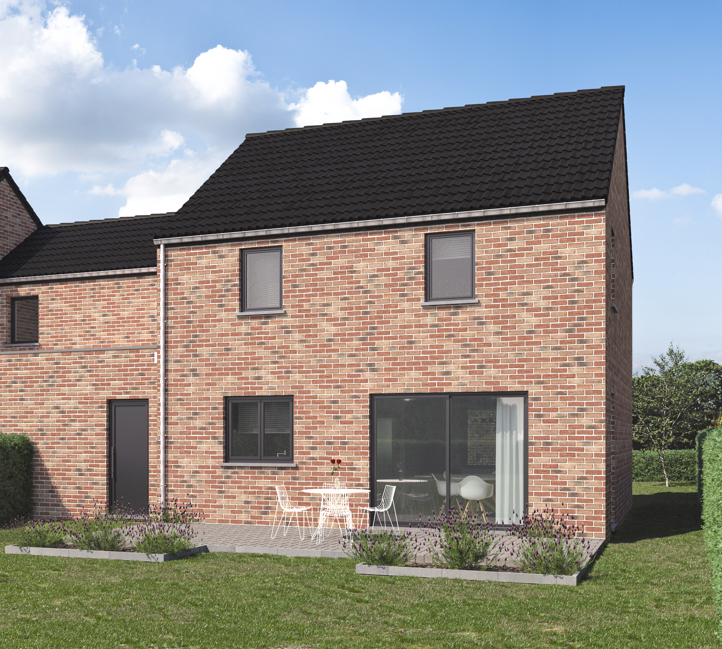 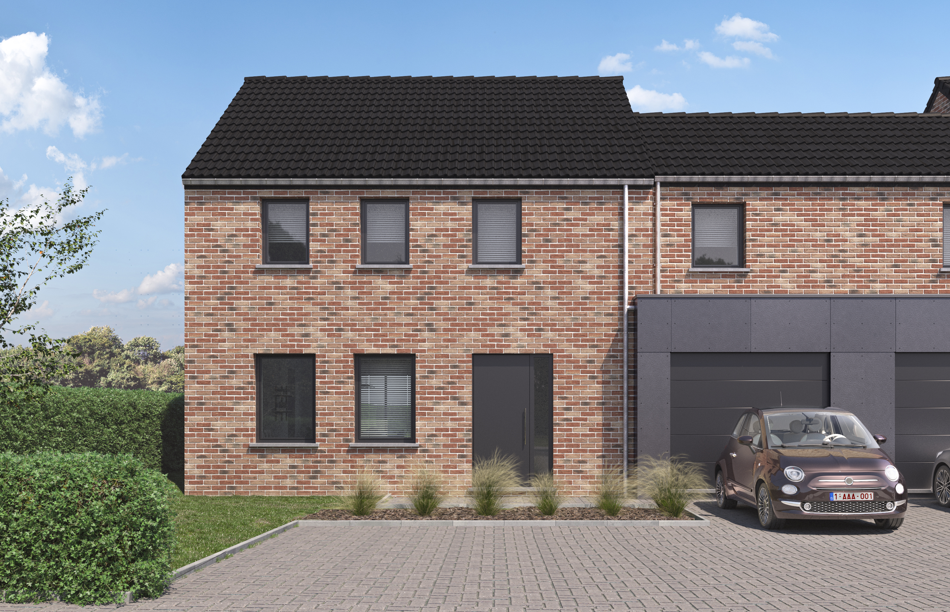 Serenity Verlaine - 5 Maisons dont 3 villas                                Contact :                Buildpartners Group                        
                   3 ou 4 Chambres                                                                                                                           02 899 41 61
                   +1 Living + 1 SDB + 1 Garage + 1 Buanderie		                                   info@buildpartners.be
                          
                                         De 164 à 176 M2                                                                                                                    VENTES A PRIX FIXES GARANTIS
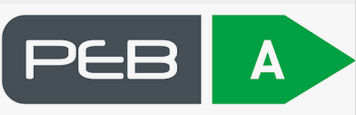 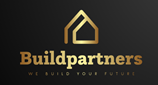 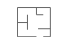 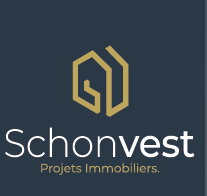 Serenity Verlaine
M3 REZ
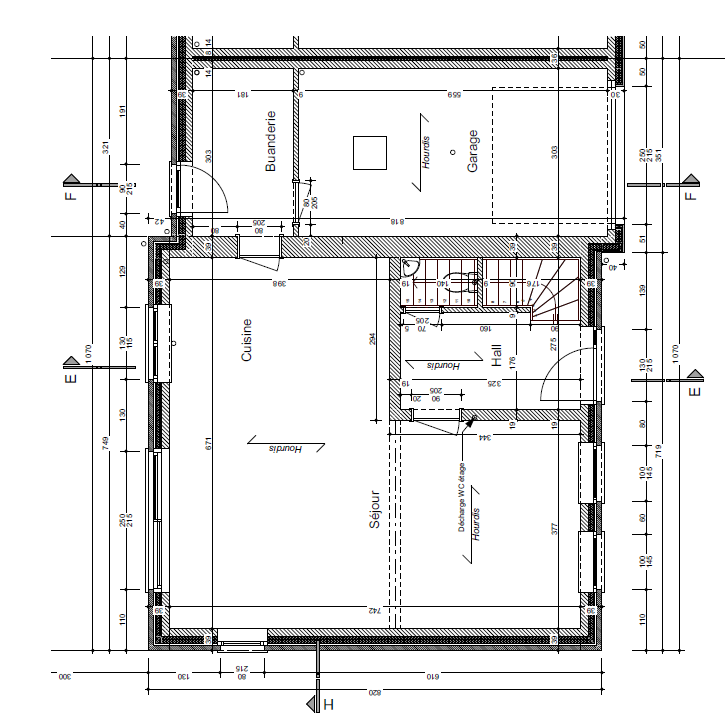 Maison 3 Façades                 M3/5                                     Parquet Semi Massif                              Simple flux Evo                      Carrelage                                                                                             Sèche Serviette                                                                  Machine à Laver                                  et Sèche Linge                                   Chaudière
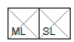 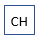 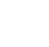 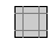 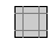 4 Chambres
177 M2 Surface construite
622,54 M2 de terrain
39,2M deSejour
39,2M2 
de Séjour
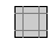 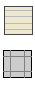 SF
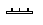 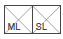 CH
SF
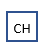 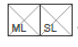 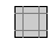 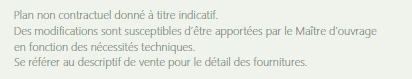 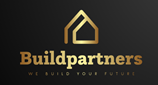 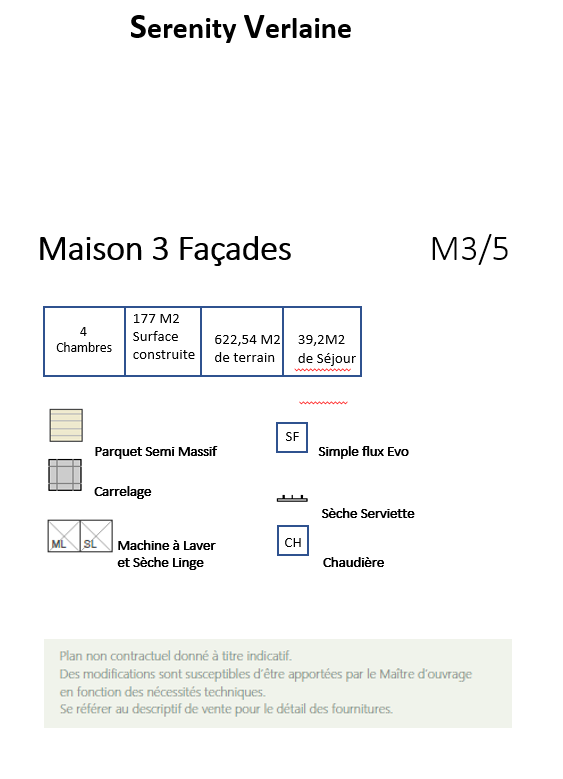 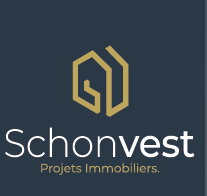 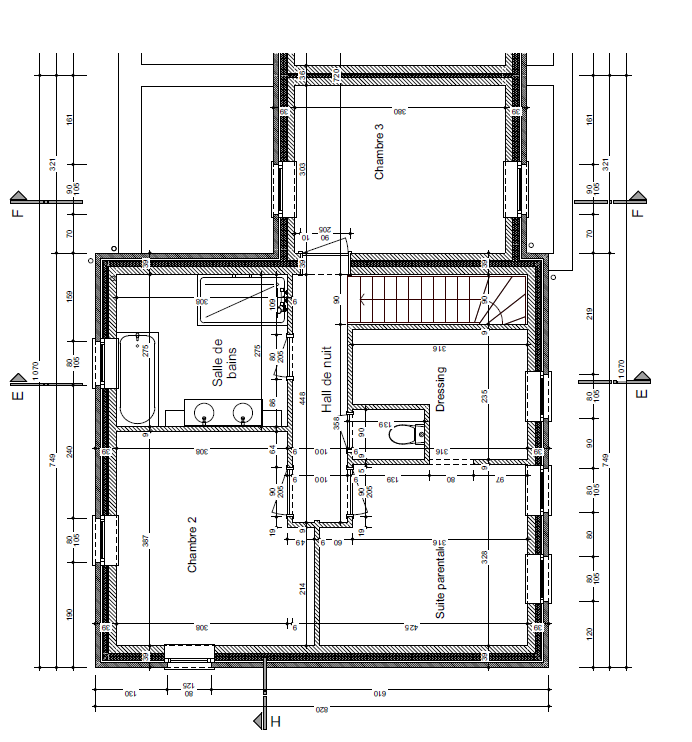 M1
 1° ET
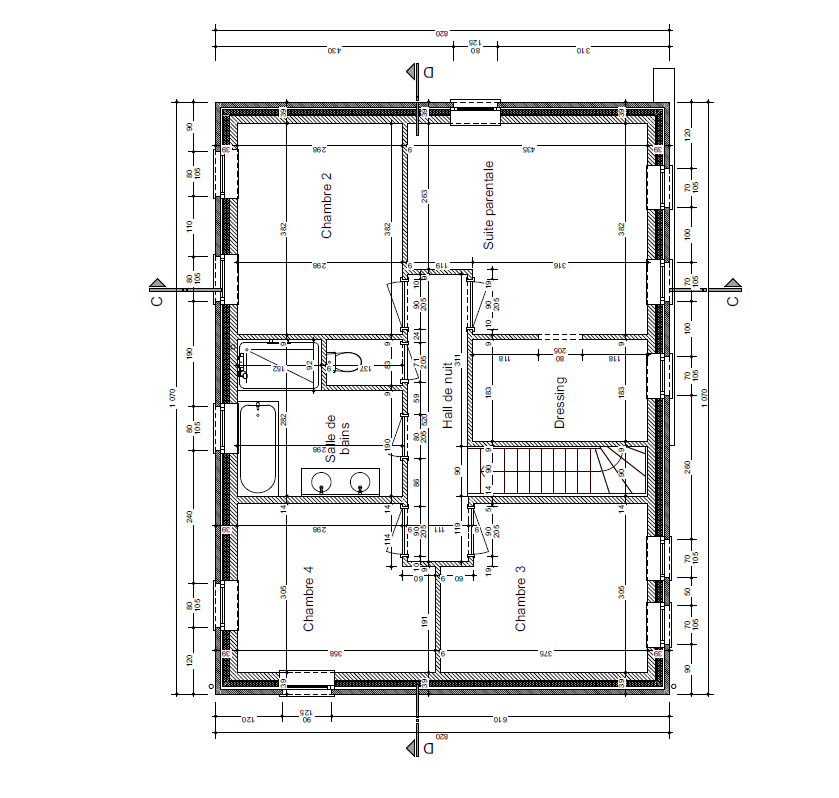 M3 
1ET.
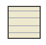 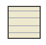 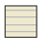 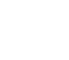 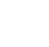 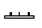 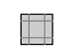 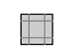 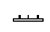 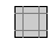 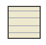 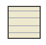 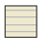 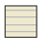 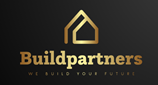 Maison 3  Aménagement :     Rez de chaussez                                      et                               1 er Etage
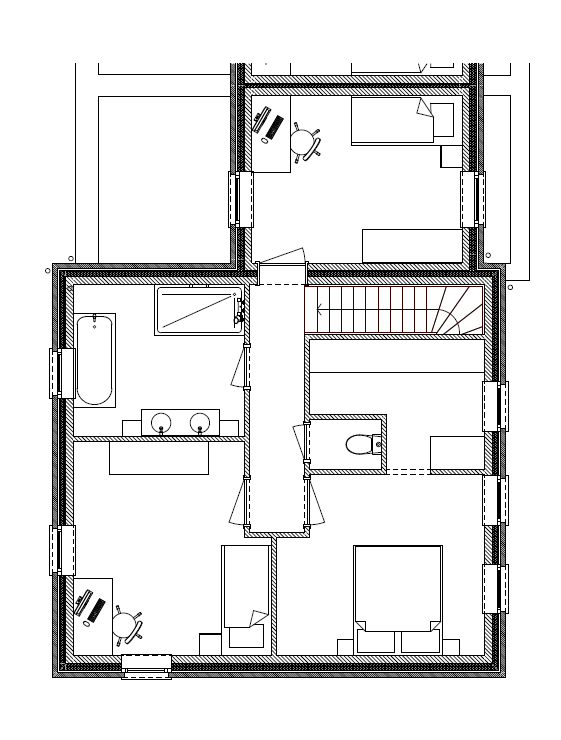 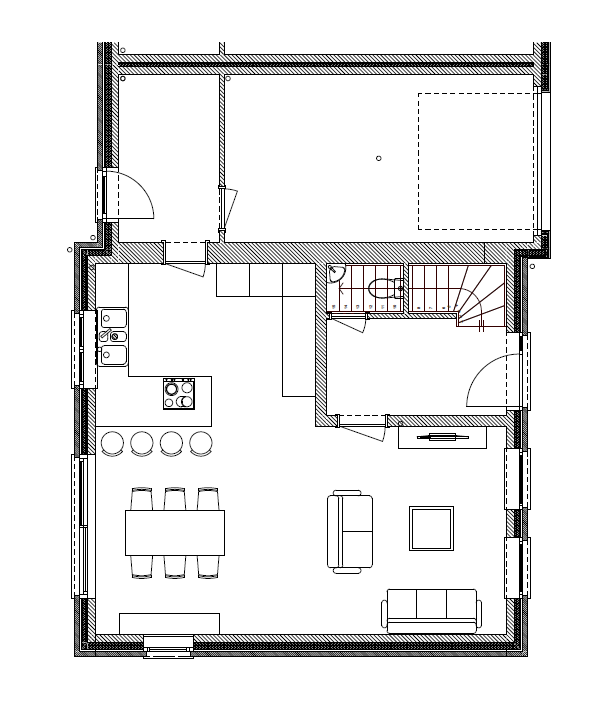 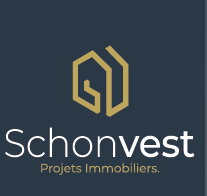 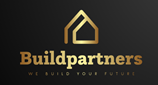 Serenity Verlaine
M3
Fondations et Implantation
Serenity Verlaine
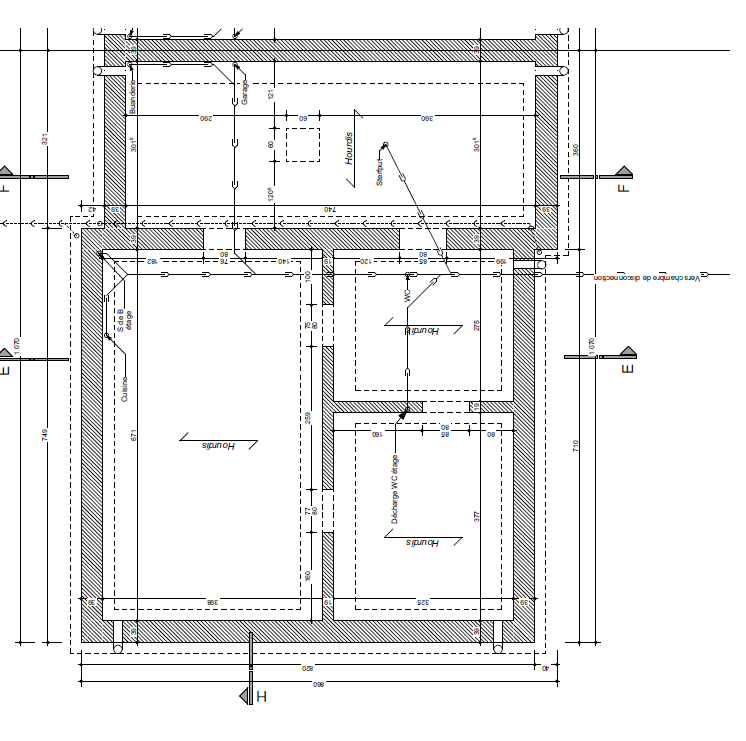 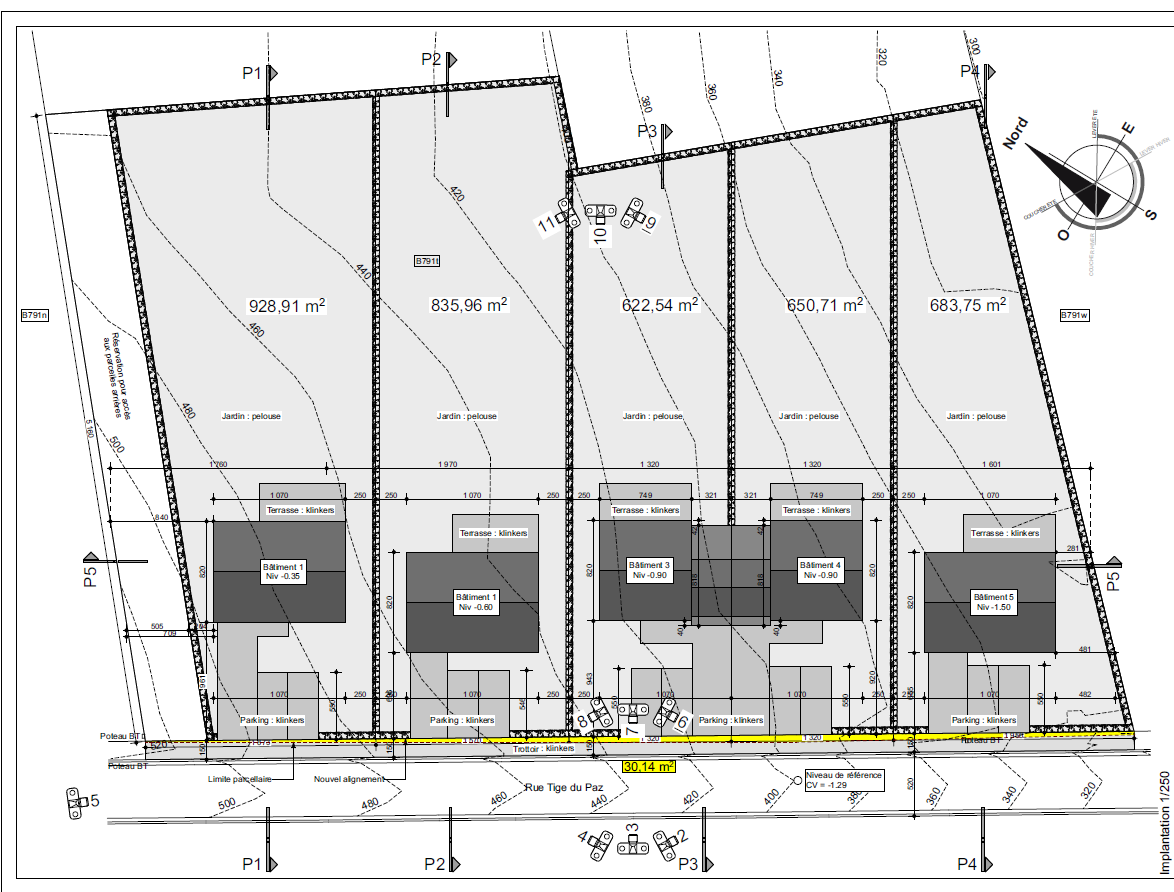 M1
M2
M5
M4
M3
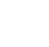 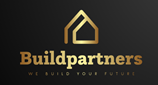 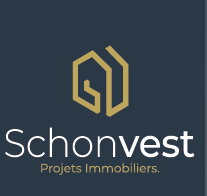